МОСВ и ПУДООС
Конкурс за „Чиста околна среда – 2015 г.“
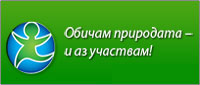 „Обичам природата –              и аз участвам!“
МОСВ и ПУДООС
Конкурс за „Чиста околна среда – 2015 г.“
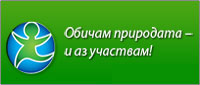 Промяната!
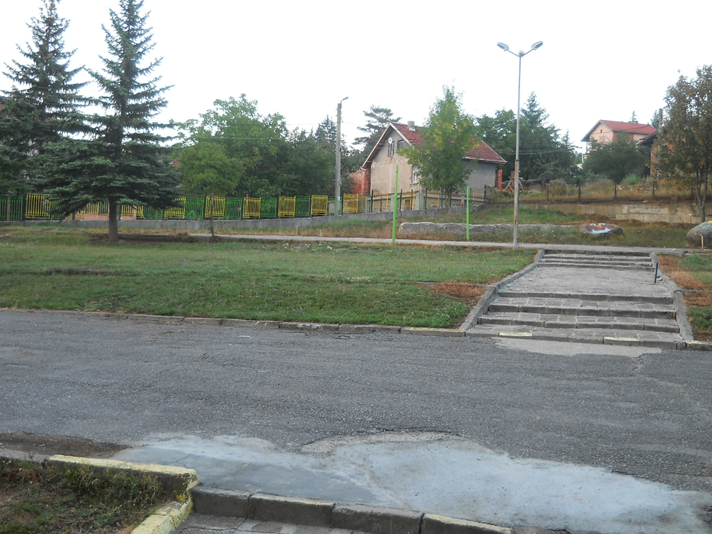 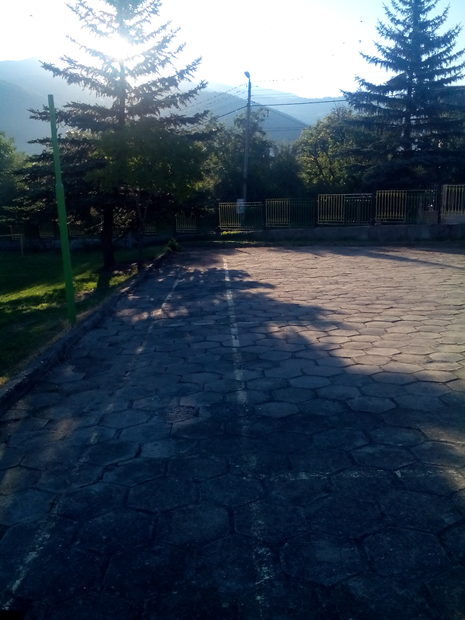 „Обичам природата –           и аз участвам!“
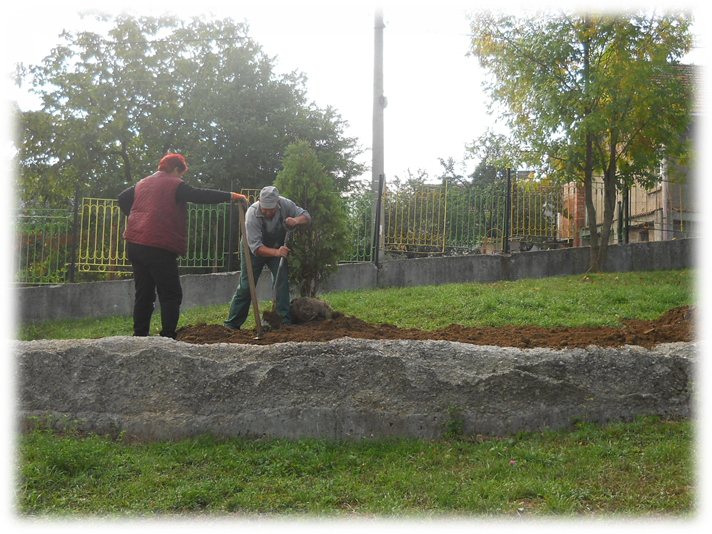 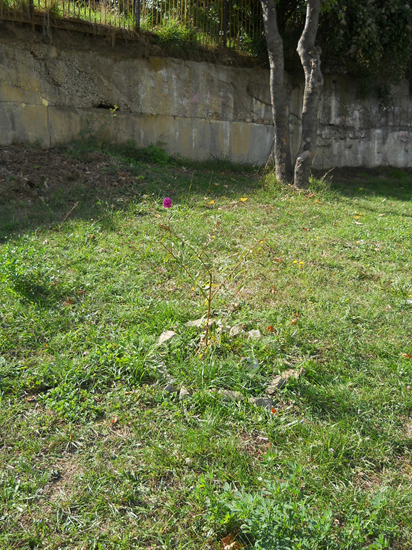 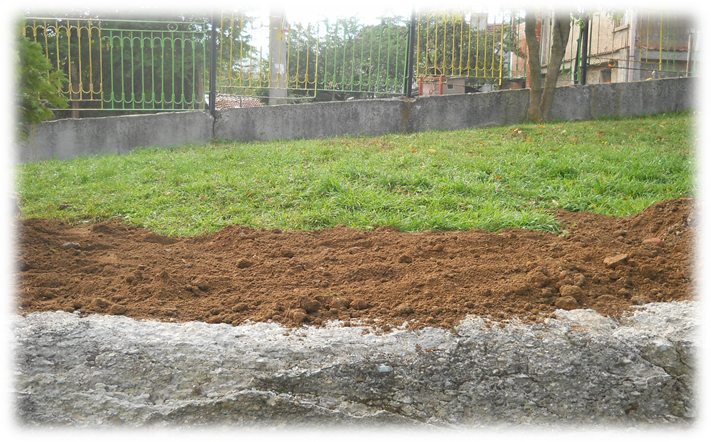 „Обичам природата –           и аз участвам!“
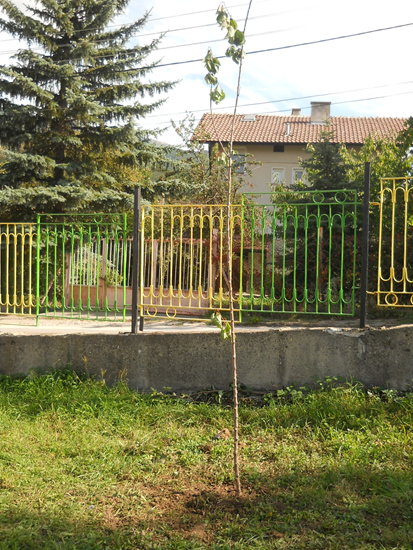 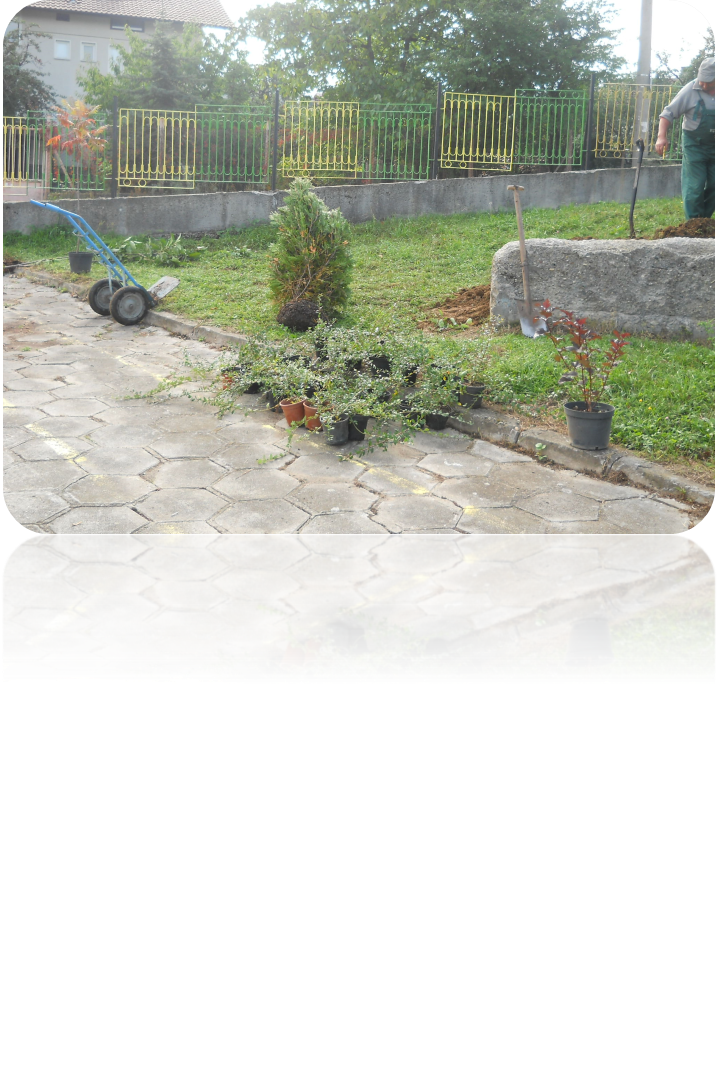 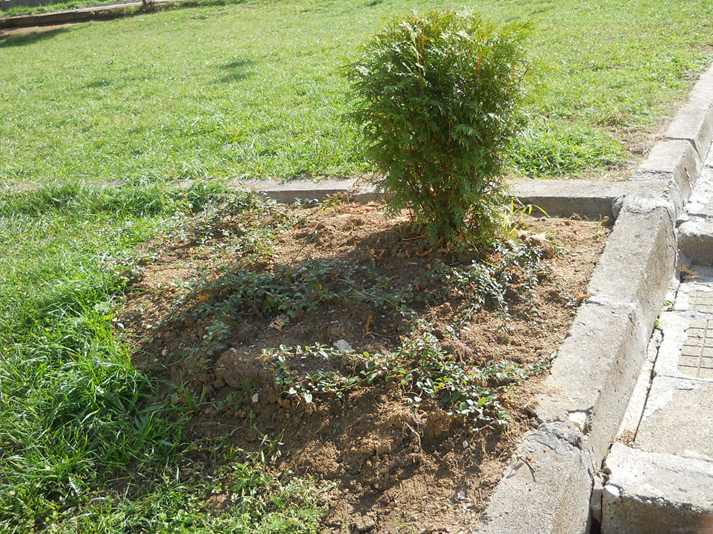 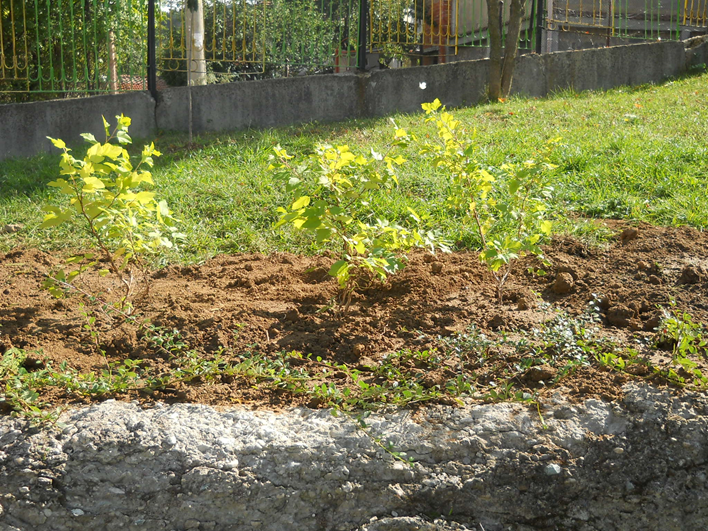 „Обичам природата –           и аз участвам!“
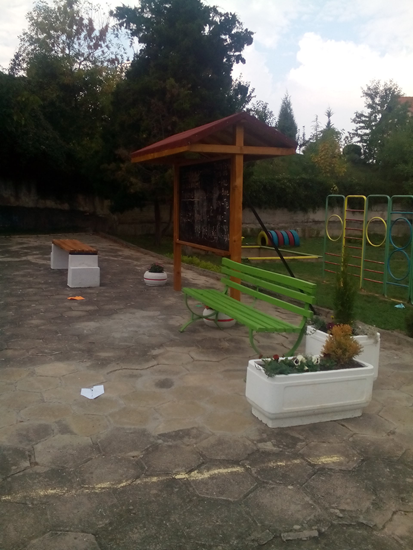 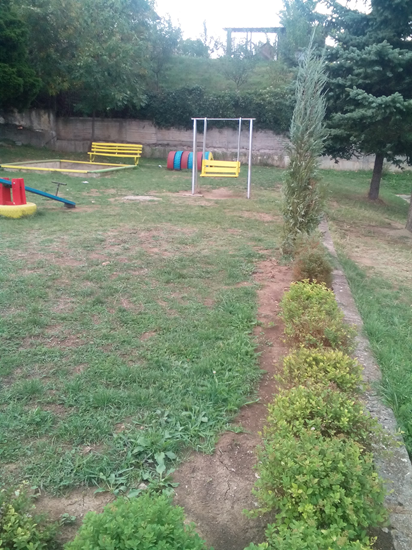 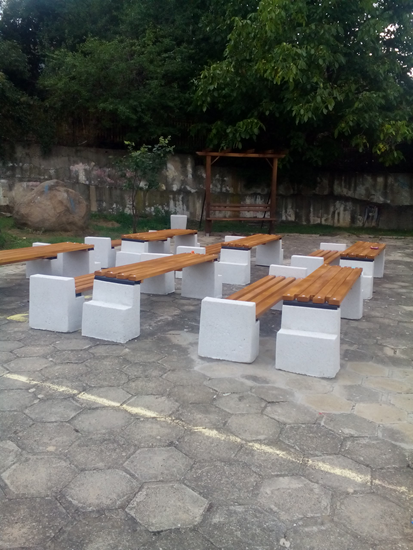 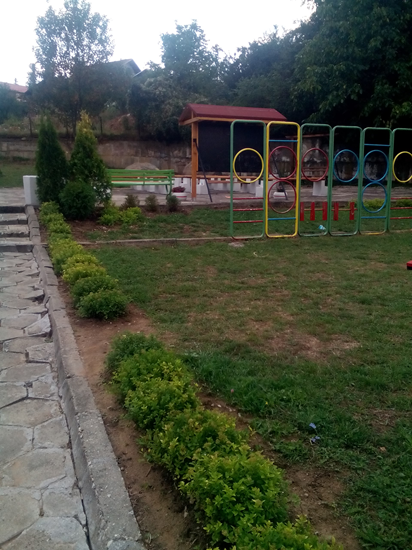 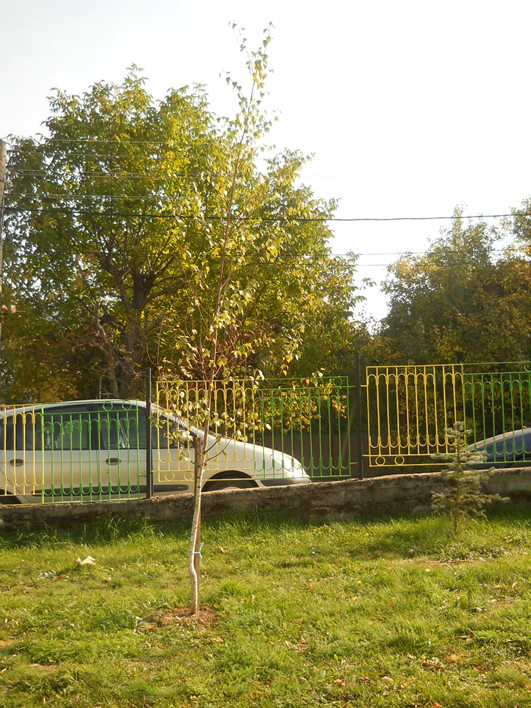 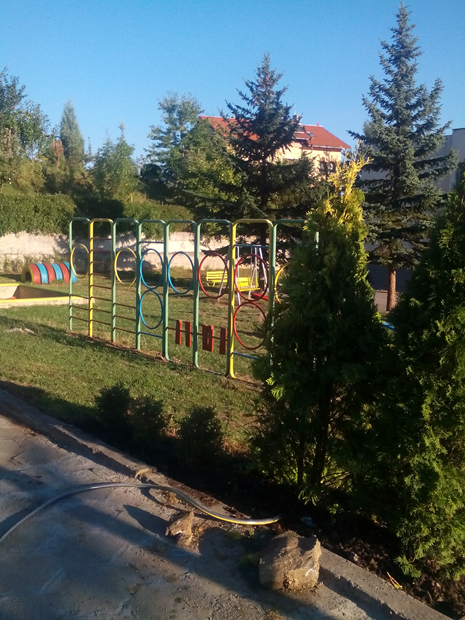 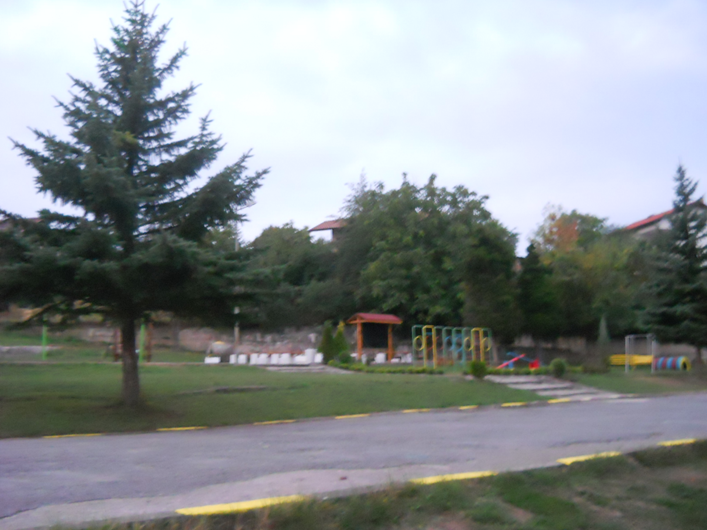 „Обичам природата –           и аз участвам!“
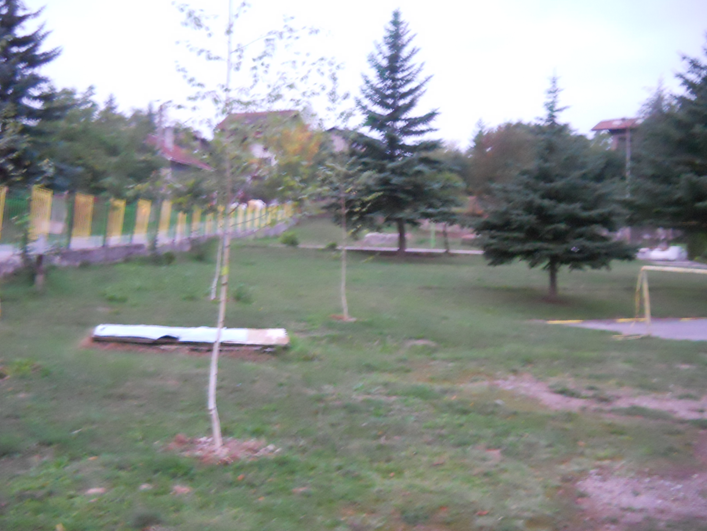 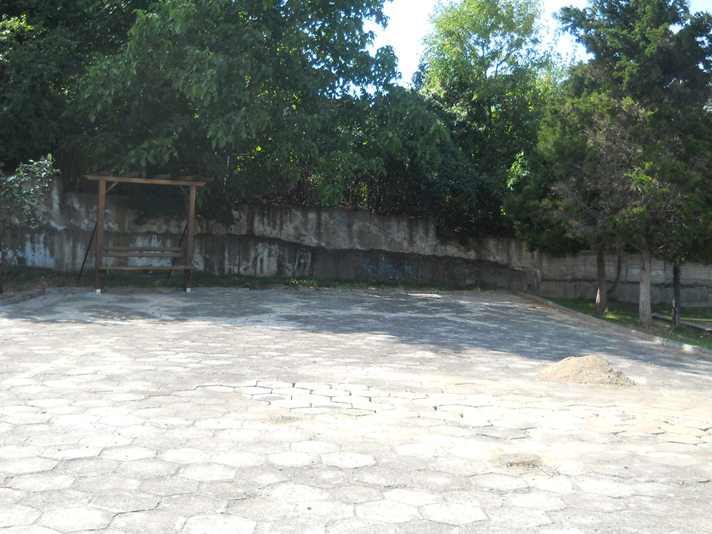 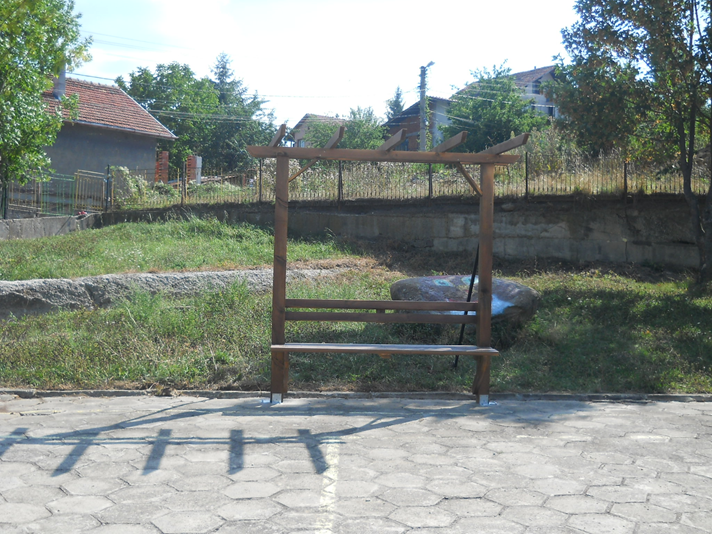 „Обичам природата –           и аз участвам!“
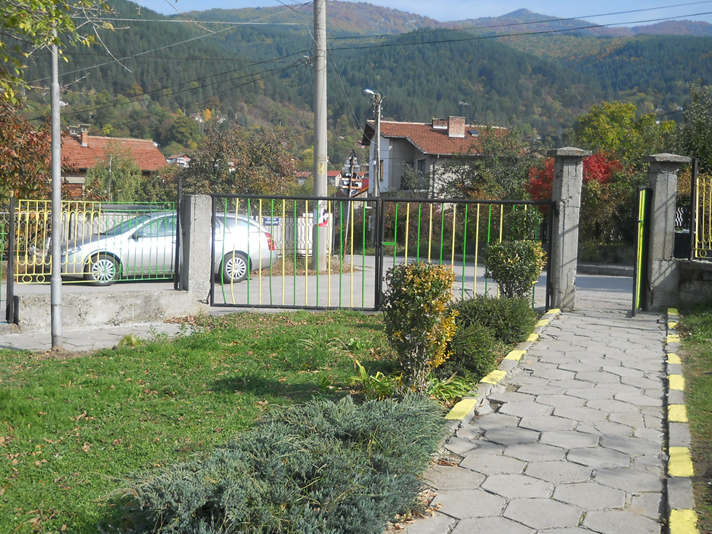 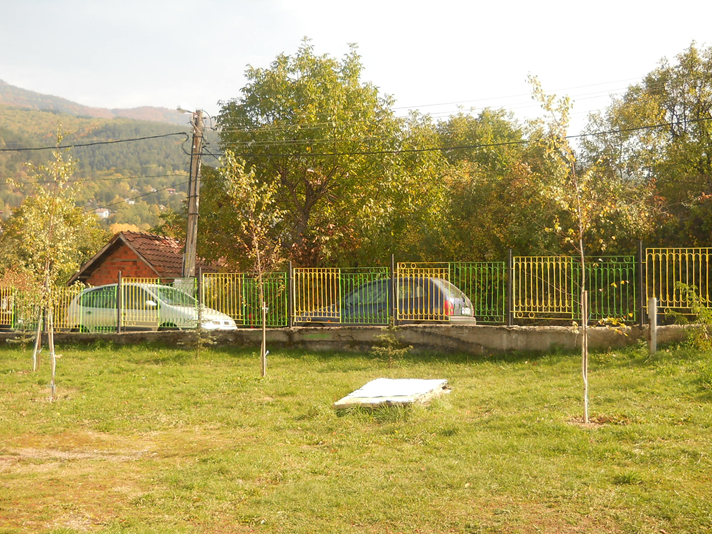 „Обичам природата –           и аз участвам!“
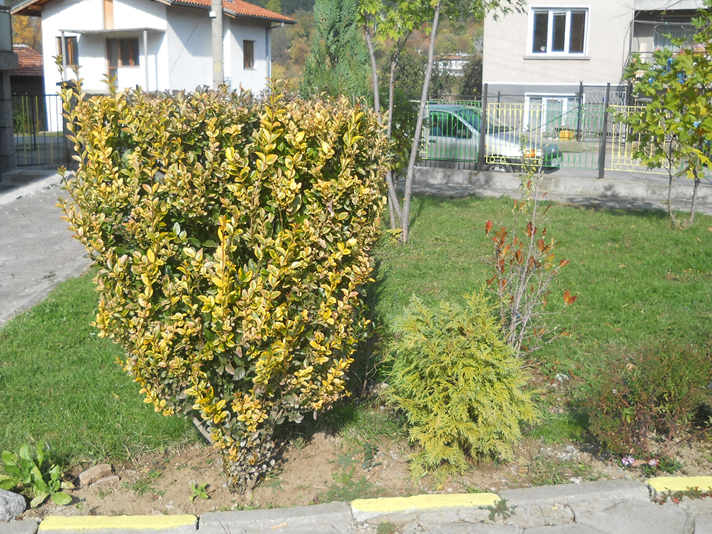 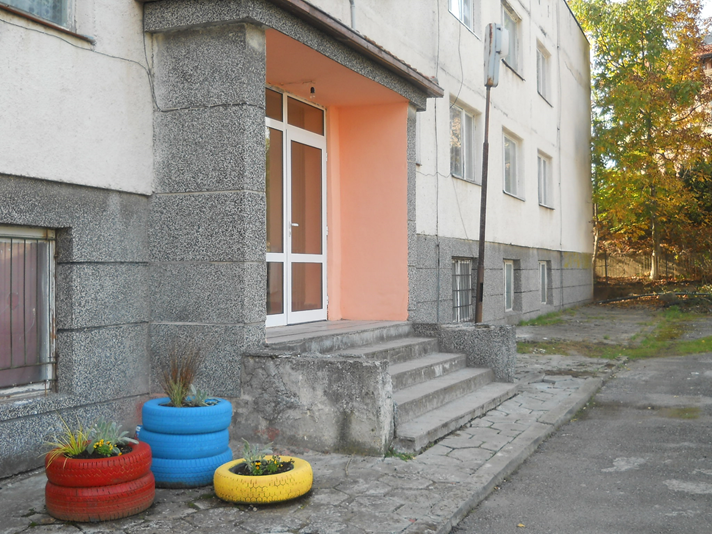 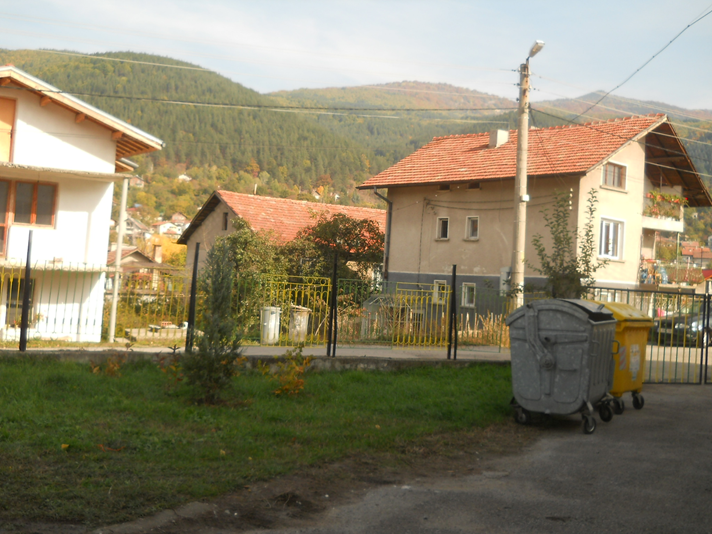 „Обичам природата –           и аз участвам!“
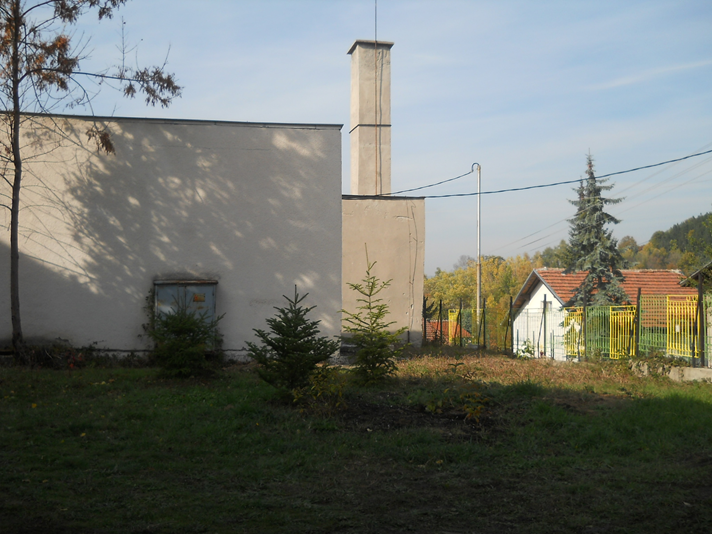 МОСВ и ПУДООС
Конкурс за „Чиста околна среда – 2015 г.“
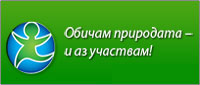 Играем, учим и творим!
„Обичам природата –           и аз участвам!“
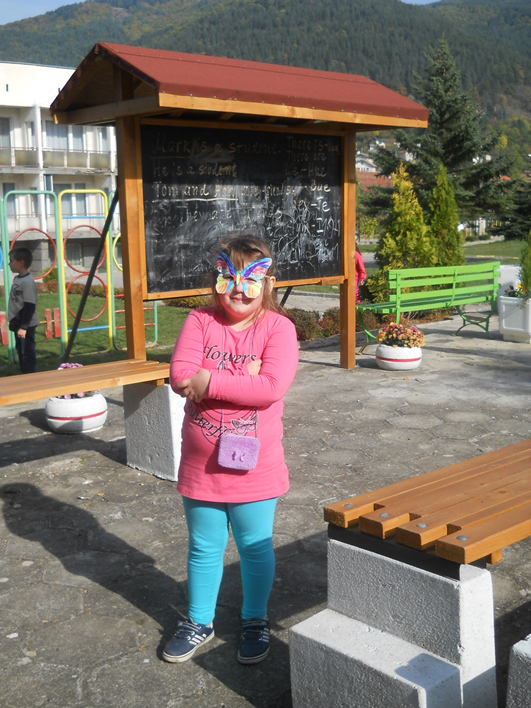 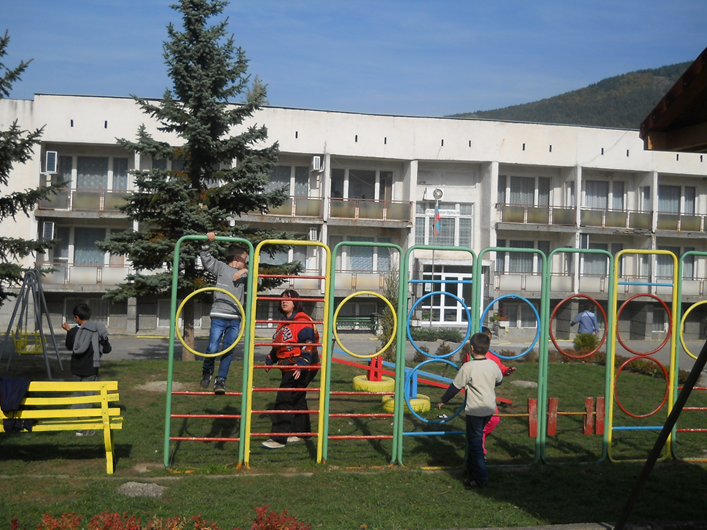 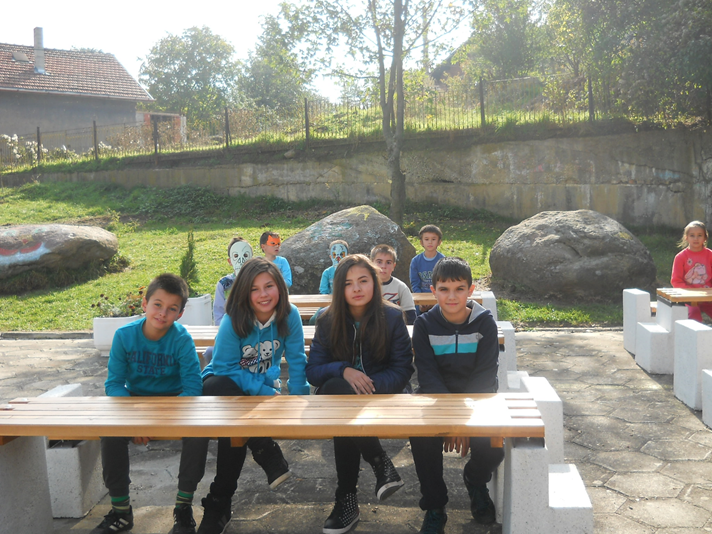 „Обичам природата –           и аз участвам!“
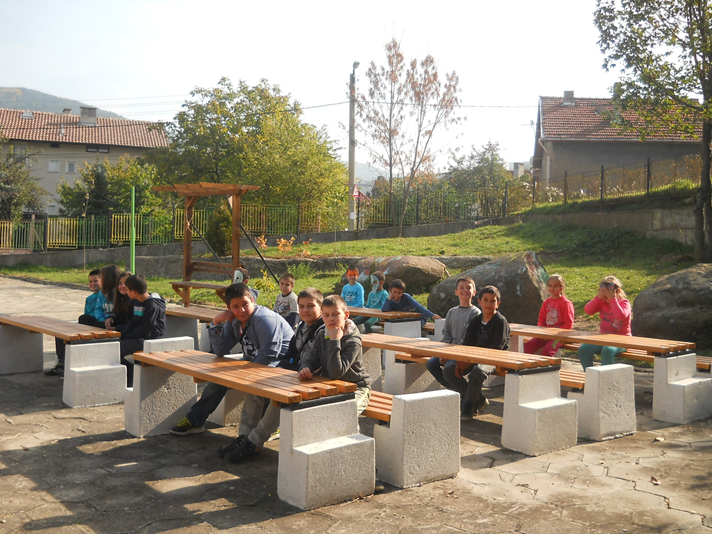 „Зелена класна стая“
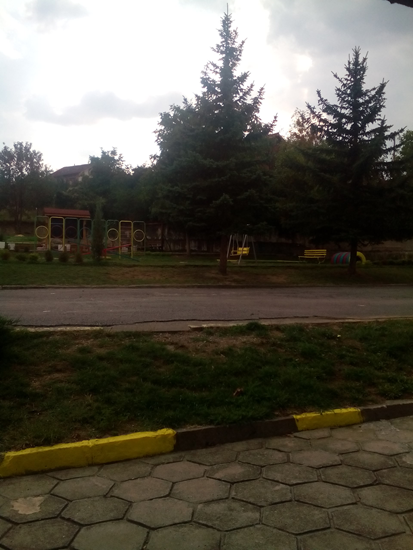 „Обичам природата –           и аз участвам!“
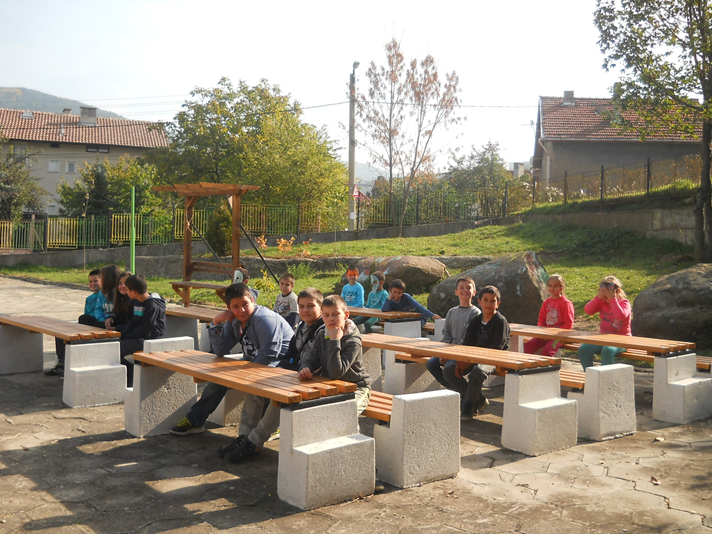 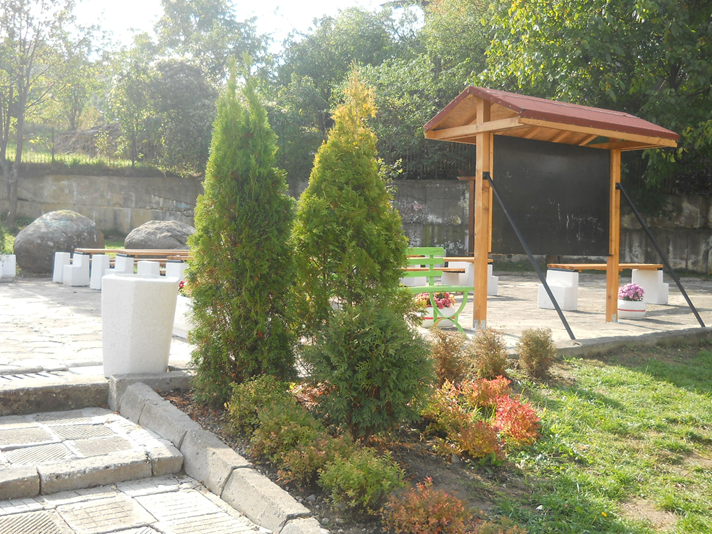